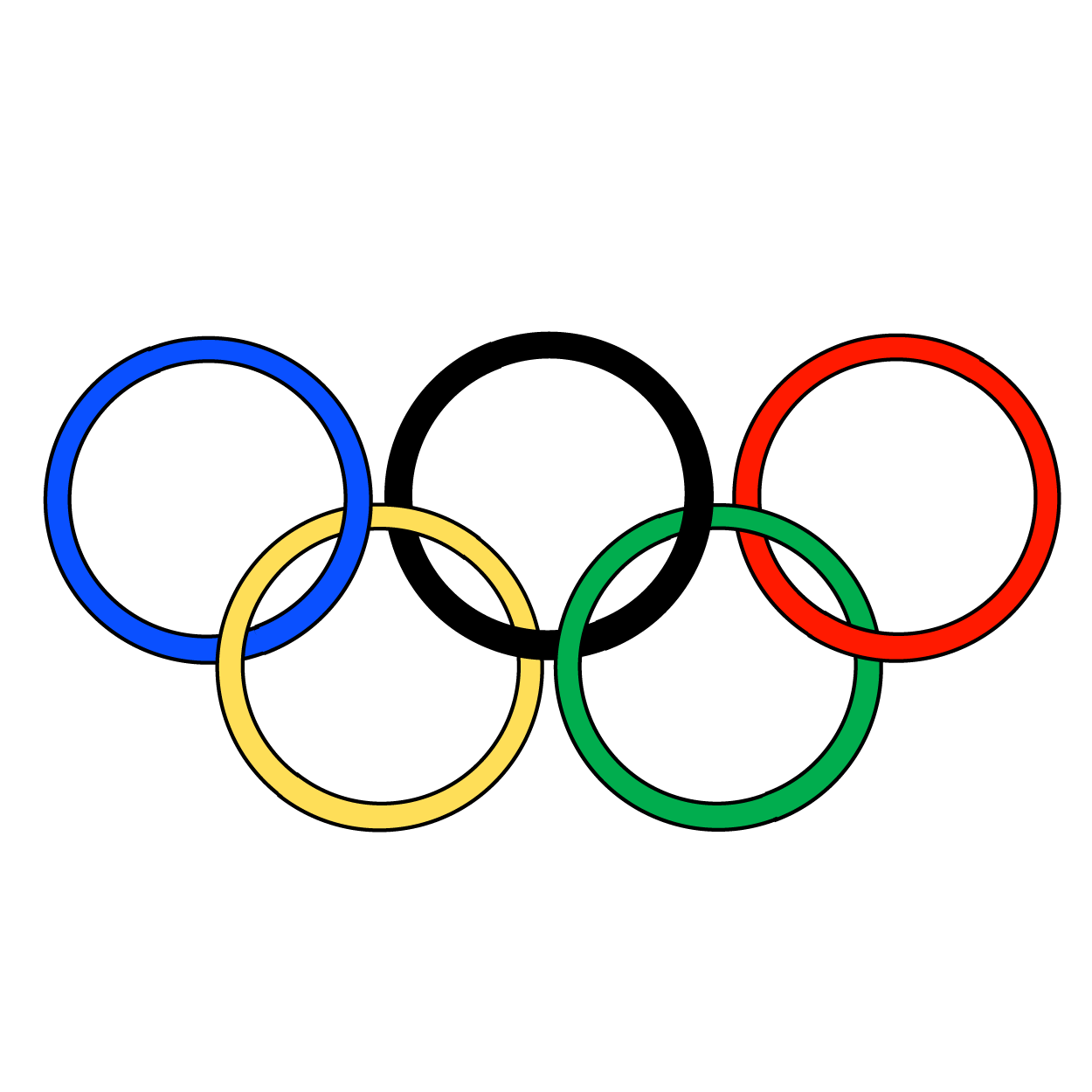 Olympics Unit
McKayla Roll
EDU 315
Theme Study
Welcome to the 1st Grade Olympics! 

As we travel through our week, we will discover together what Olympic games in the past were like. And we will compare it to what Olympics are like today!
As we do that we will see how the games and events have evolved. 
We will also create our own Olympics within our classroom as we travel to the subjects of math, science, social studies, language arts, music, art, and physical education. 

We will be training long and hard to achieve our goals – so come along with us as we jump, swim, ski, and sprint into these events!
Literature Selections
Fiction
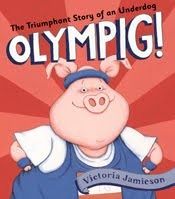 “Little Princess: I WANT TO WIN!” By Tony Ross 
“Fitter, Faster, Funnier Olympics” By Michael Cox
“The Dinosaur Games” By David Bedford 
“Ready, Steady, Go Croc!” By Jo Lodge 
“The Frog Olympics” By Brain Moses 
“Olympig!” By Victoria Jamieson
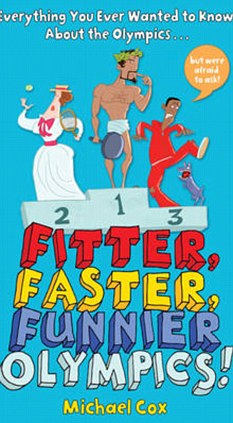 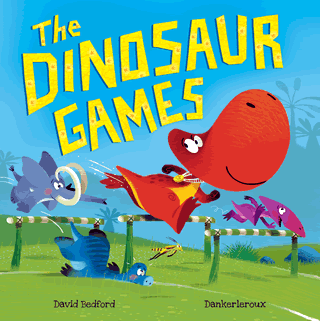 Literature Selections
Non-Fiction
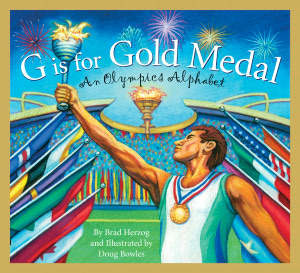 “G is for Gold Medal” By Brad Herzog 
“Through Time: Olympics” By Richard Platt
“The Original Olympics” By Steward Ross 
“Olympics” By B. G. Hennessy
“Inside the Olympics” By Nick Hunter
“Olympics” By Chris Oxlade
“So You Think You Know About the Olympics” By Clive Glifford
“Ancient Olympic Games” By Haydn Middleton
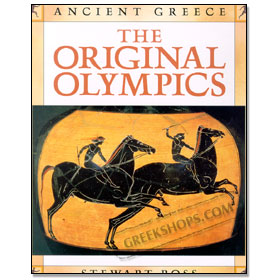 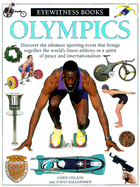 Math
MTH.1.OA.1 
Use addition and subtraction within 20 to solve word problems involving situations of adding to, taking from, putting together, taking apart, and comparing, with unknowns in all positions
Math
MTH.1.MD.2 
Express the length of an object as a whole number of length units, by laying multiple copies of a shorter object (the length unit) end to end; understand that the length measurement of an object is the number of same-size length units that span it with no gaps or overlaps
Math
MTH.1.OA.2
Solve word problems that call for addition of three whole numbers whose sum is less than or equal to 20
2014 Sochi Winter Olympics Pack
https://www.teacherspayteachers.com/Product/2014-Sochi-Winter-Olympics-Pack-1085080

Past three worksheets were created by J. Parkhurst 
Website is a link to Teachers Pay Teachers and has entire packet of math, writing, and reading activities
Math
Olympic Bar Graph
MTH.1.MD.4

Organize, represent, and interpret data with up to three categories; ask and answer questions about the total number of data points, how many in each category, and how many more or less are in one category than in another. 

Make a class bar graph chart on which Olympic Winter and Summer sporting events they like best
Olympic Schedule 
MTH.1.MD.3 

Tell and write time in hours and half-hours using analog and digital clocks. 

Have students pair up and make a pretend schedule of events that will take place each hour
Science
Olympic Ice Cube Melt Event
SCI.1.1.3 

Describe different ways that things can change 

Event students into teams 
Teams must track their time it takes to melt their ice cube in their own way 
Recording how it changes
Olympic Exploding Bags Event
SCI.1.2.1

Record and describe observations with pictures, numbers, or words 


Each student gets to put baking soda, vinegar, and food coloring into baggies 
Go outside and students observe the exploding
Science
Olympic Chart the Properties
SCI.1.3.2 

Identify observable properties (e.g., size, weight, shape, color, movement) of objects 

Lay out different equipment that Olympians use 
Students take sheet of paper that has columns of size, weight, shape, and color 
Students use scale, measuring tape and other senses to record object’s data
Olympic Summer verse Winter
SCI.1.5.1

Explain that short-term weather conditions can change daily, and how weather affects people’s daily activities 


Make a T chart in class of different sport events of the Olympics for the summer and winter games 
Have students think about weather and why some events only happen during the certain season
Social Studies
SS.1.2.1 Compare Past and Present 
After reading the Then and Now handout https://www.teacherspayteachers.com/Product/The-Great-Games-Then-and-Now-Comparing-254257 
Fill out Past and Present comparison
Social Studies
Olympic Time Line

SS.1.2.2

Define chronological terms for broad categories of historical time 

Print out main events throughout the history of Olympics 
Having reading nonfiction books about Olympics have students as a class create a timeline on the board
Olympic Landforms 

SS.1.5.1

Identify Earth’s geographical landforms 

Have a map of different landforms (hills, mountains, plains, forests, and etc.) have students create their own Olympic games on each of the landforms
Students in table pods will be working together
Social Studies
Let’s Be Olympians 

SS.1.3.1 

Differentiate between wants and needs 

Students pretend they are an Olympian – they get to pick which sport 
Make a T column as wants and needs they need to be in good health to compete in the Olympics
Olympic Good Sport

SS.1.4.1

Apply good citizenship 

Students pair up in pods and come up with how each different team can be good sports to the other team 
Each pod will receive a different sporting event to come up with good sportsmanship ideas
Music
Staff Gymnastics 
Music.4.5.4 

Know how to use basic symbols to notate music 

Use blue painters tape on floor to make treble and base clefs 
Students are to balance and jump like gymnasts to different lines and figure out what note they are standing on when music is done
Music
Musical Olympic Torch
Music.4.6.2 

Know a variety of styles representing diverse cultures 

Play https://www.youtube.com/watch?v=MCqUESCoB1w
Students walk around the room and pass the torch onto the next student
Art
Greece Olympian Headwear 
ART.4.1.5

Know how different visual art media, techniques, and processes are used to communicate ideas, experience, and stories 

Students cut a “C” out of paper plate 
Use green paper to cut many leaves 
Use glue to glue on leaves to plate 
This headwear was used in the Ancient Greece Olympic Games
Art
Olympic Torch 
ART.4.3.1 

Understand how a variety of subjects, themes, symbols and ideas* are incorporated in a selection of works of art 

Materials: enough toilet rolls for each student, tin foil, red, yellow, and orange tissue paper, glue, and scissors 
Students wrap their toilet rolls in tin foil 
Cut out flames from tissue colors and glue onto one side of toilet roll
Olympic Trophies 
ART.4.2.1

Know the different techniques* used to create* visual art 

Materials: foam base, wooden stick, tin foil, glue, paint (if want to), marker, and paper label for foam base
Students will be making their own their own figure sculpture out of tin foil and glue to wooden stick 
Stick wood into foam base 
Glue paper label onto base and write name, event winner, and date
Physical Education
Ring Toss – 3-5 rings and a bottle or cylinder to hook the rings on 
Olympic Balance Beam – Tape placed on the ground for students to balance 
Balloon Badminton – Two paper plates taped onto two different pop sickle sticks; a blown up balloon 
Cotton Ball Shot Put – place tape on the ground; place a bowl full of cotton balls beside it 
Olympic Stack the Cups – 25 (or so) plastic cups 
Cross Country Skiing – 4 long paper cut skis
There it blows – 2 plastic cups and number of student straws 
Olympic Coloring – page attached: print out correct number of students Physical Education S1. E7. 2 – Balance 
Physical Education S1. E13. 2 – Underhand throw 
Physical Education S1. E14. 2 – Overhand throw 
Physical Education S2. E2. 2 – Pathways, shapes, levels 
Physical Education S4. E5. 2 – Rules and etiquette
Language Arts
Reading LR.2
Retell stories, including key details, and demonstrate understanding of their central message or lesson 

Read the book “The Dinosaur Games” by David Bedford
In the Dinosaur Medal beside, have students draw themselves winning one of the events in the book
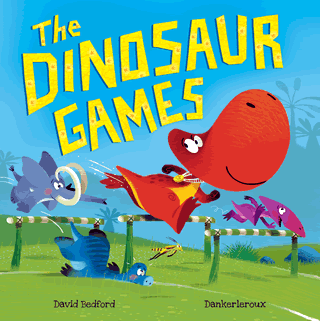 Language Arts
Writing.3 
Write narratives in which they recount two or more appropriately sequenced events, include some details regarding what happened 

Students are to pick a writing prompt listed above 
During Writers Workshop – 1st graders are writing about a made up experience they had based on prompts
Language Arts
Listening SL.1 
Participate in collaborative conversations 

Read “G is for Gold Medal” by Brad Herzog 
Write questions on board (with picture cues) that reflect on the book 
Pair students up and allow to move around to the room together 
Students should be forming collaborative conversations
Language Arts
Talking SL.2 
Ask and answer questions about key details in a text read aloud

After reading “Through Time: Olympics” By Richard Platt
Get enough computers for the number of pods 
Each pod will be the team on Kahoot 
Have computers up in back with Kahoot on and pin in already 
Read through the questions 
Pods work together by talking to answer the correct question bout “Through Time: Olympics”
Language Arts
Viewing RI.7 
Use the illustrations and 
details in 
a text to describe 
its key ideas 


https://www.youtube.com/watch?v=EGI3WWvicqw
Language Art Strategies
Activate background knowledge: Students will think about what they already know about games and sporting events 
Connect: Students will make connections between their personal experiences of sports and Olympics
Draw inferences: Students will use their background knowledge of history to create the Olympic timeline
Revise: Students will make sure their narrative writing makes sense and will make changes to their writing prompts if needed. 
Set goals: Students have set goals in the previous week about what they want to grasp and learn about the Olympics 
Play with language: Students will use language creatively in their written narratives and science observations
Assessments
Worksheets 
Game Involvement 
Reflective Thinking 
Active Participating 
Active Involvement 
Formulating Questions 
Student-Student Communication 
Creating similar scenarios 
Analyzing past and new information 
Comparing and Contrasting 
Applying new information to old schema 
Building hands on art pieces
Active Moving
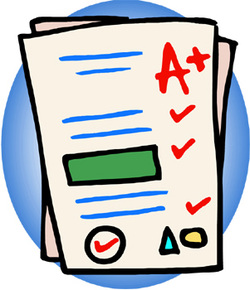 Technology
Kahoot.com
https://www.youtube.com/watch?v=EGI3WWvicqw
http://www.enchantedlearning.com/olympics/
History Readings on Olympics 
http://www.primarygames.com/socstudies/olympics/games.htm
FUN interactive online Olympic games 
http://www.roundgames.com/onlinegame/Olympic+Games
FUN interactive online Olympic games
Grouping Patterns
Purple – Students are Paired

Red – Students work Individually  

Green – Students are placed in Pods 

Blue – Whole class actively participating
[Speaker Notes: Purple – pair 
Red – individual 
Green – pods 
Blue – class]